第八课 打工
Chinese Drill3(Autumn 2019) 
老师：洪珑真老师(Sophie)
Speaking Exercises
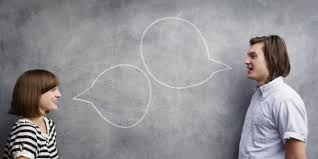 你一边上学一边打工吗？为什么？

你觉得自己的经济压力大不大？

请谈一谈一边上学一边打工对学习有什么影响。
Directional complements suggesting result  下來
他们希望两个孩子能受到良好的教育，所以孩子一______(生)就开始给他们存教育费。

她从本子上_______(撕)一张纸。

她把西瓜_______(切)一块。

这件衣服我______(脱)。
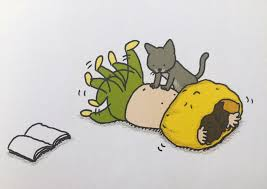 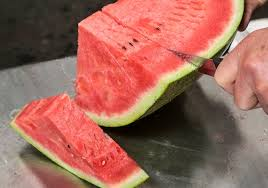 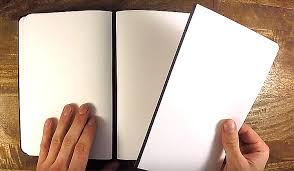 Directional complements suggesting result  出來
每年开学的时候，家里还是得_______(拿,很多钱)。

把你的问题______(说)，我们大家帮你解决。

我______(看)她生气了。
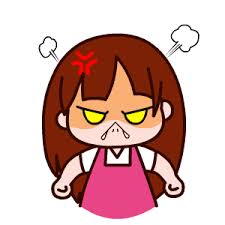 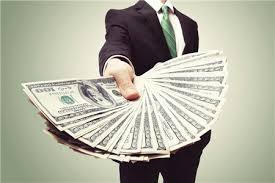 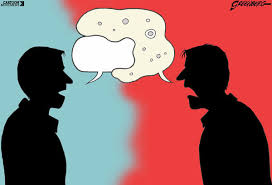 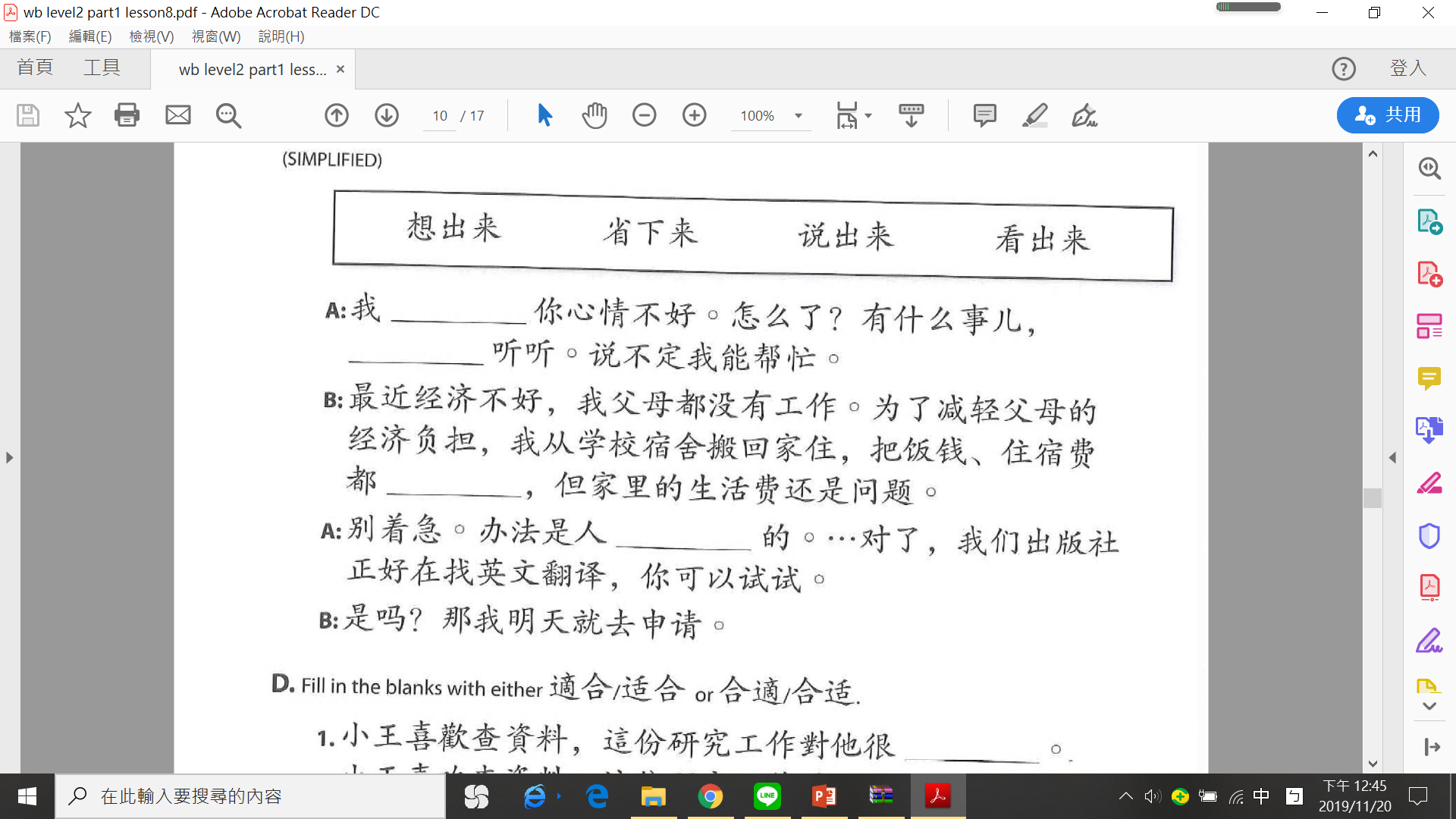 來 connecting two verb phrases
大家决定开一个舞会来给他过生日。

我觉得自己已经长大了，应该做一些工作________父母的负担(burden)。

我妹妹告诉我应该用听录音的办法________汉语水平。
Rhetorical questions 怎么
他昨天根本没复习，______能考100分呢？

电车太多人了，_____挤得下我们呢？

你____可以对老师不礼貌呢？

请你造一个句子。
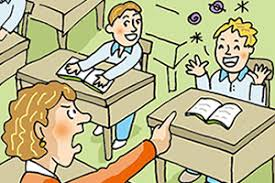 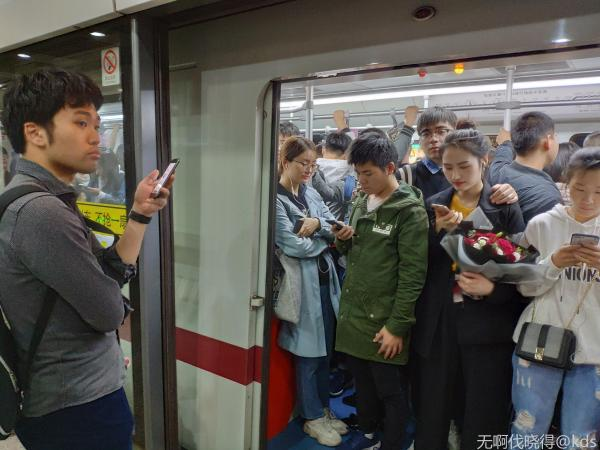 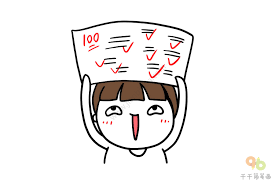 adverb 可
A:下个月有一个说中文的比赛，老师让你去。
B:我_____，一看见人多就紧张得说不出话来。

A:你是不是说过这门课不必准备也能考100分？
B:你别乱说。我_________。
受到
这个建议______大家的欢迎。

他______很好的教育，所以很有礼貌。

我_____父母的影响，所以我也很喜欢看书。

请你造一个句子。
适合v.s.合适
合适：suitable
适合：to suit

这条牛仔裤不_____你穿，你妈妈可能______。

这种家具_____家里用，放在办公室不_____。

这个专业不_____你，你还是选别的专业吧！
适合v.s.合适
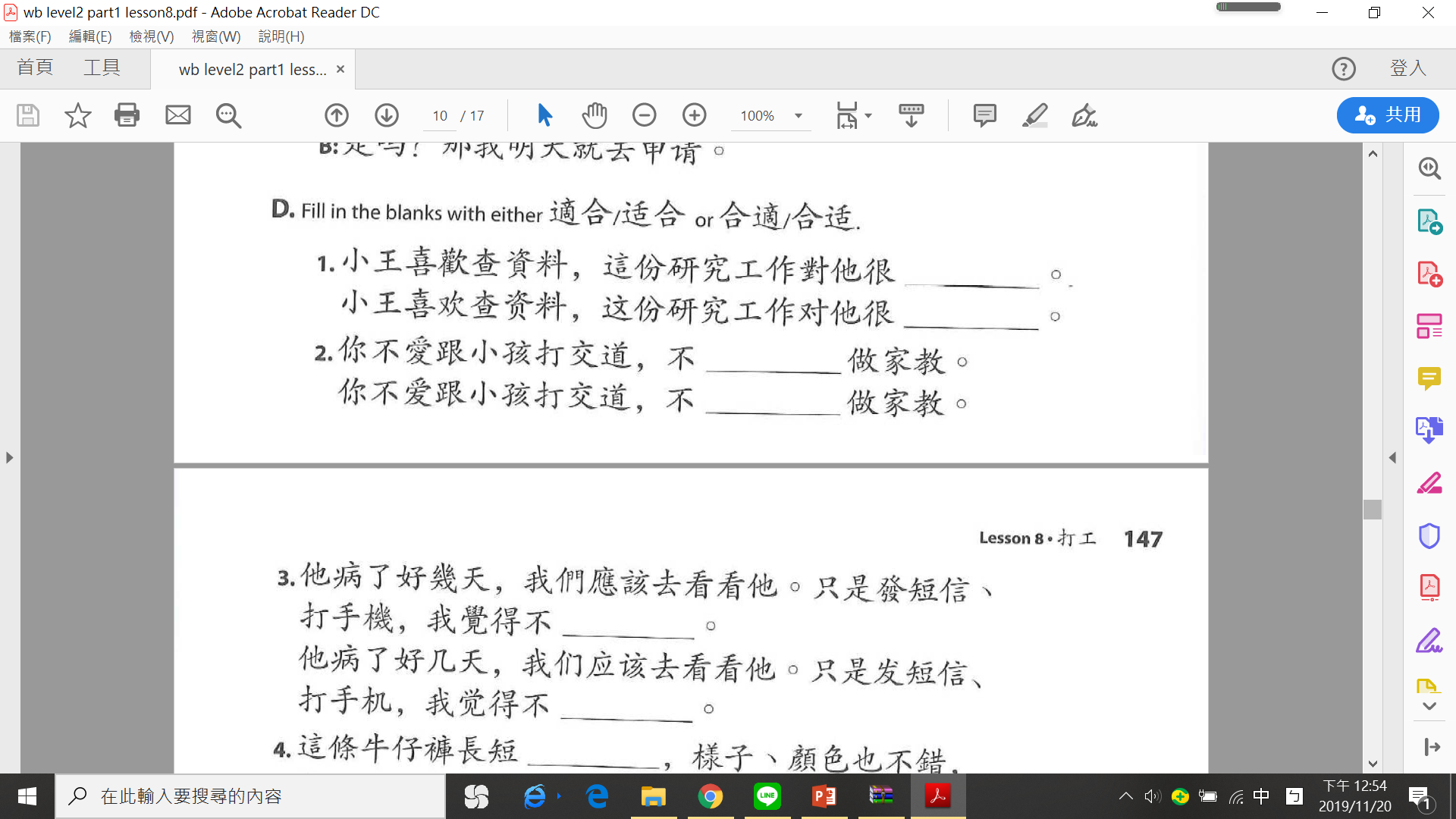 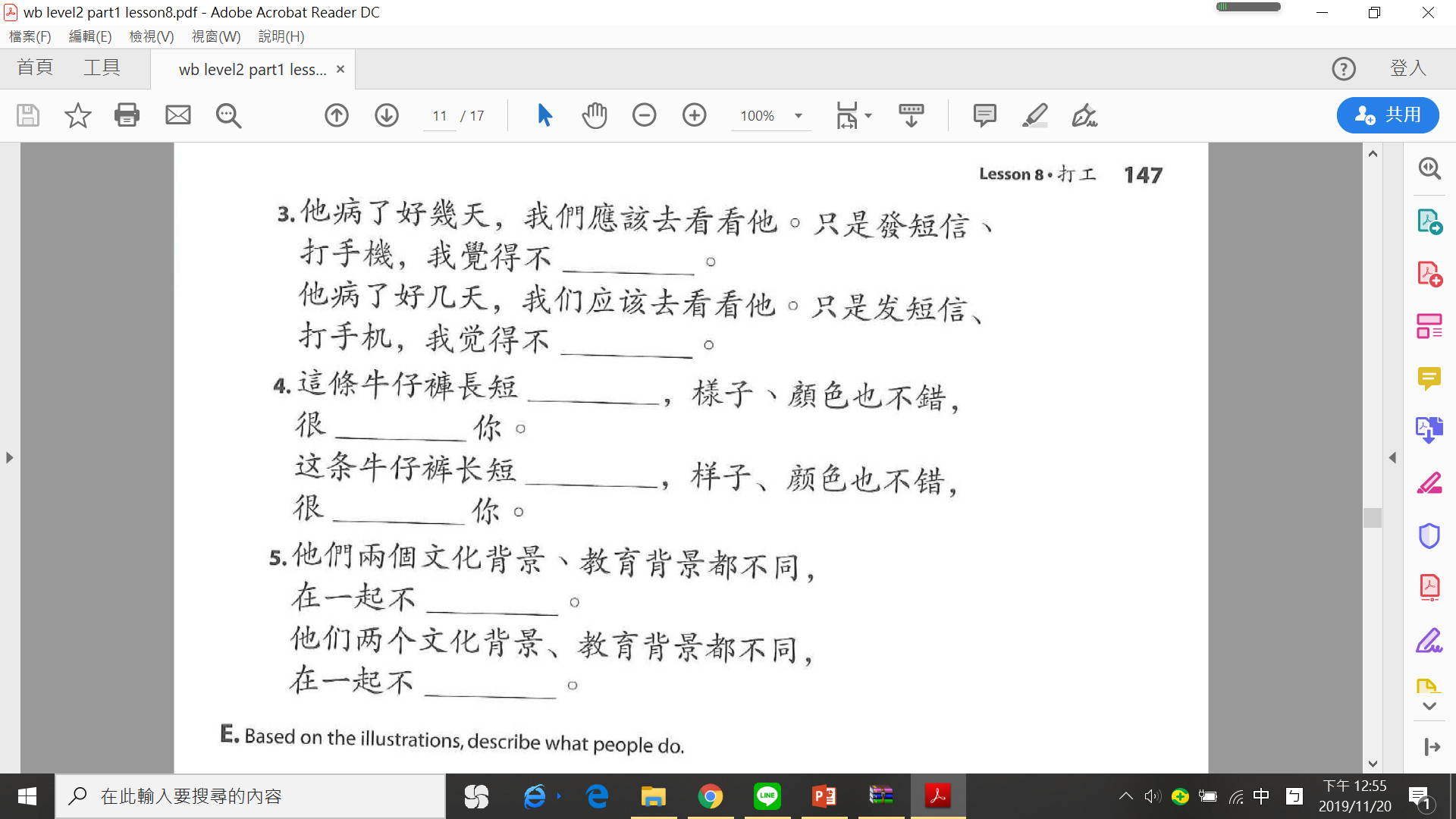 适合v.s.合适
影响(V.)
睡觉的时间不够会________健康。

你看书吧，我坐在这儿不说话，不会________。

酒几乎_____身体内每一系统(xìtǒng, system)。

请你造一个句子。
对…有影响(N.)
你不去开这个会，______________(你,找工作)。

第二次世界大战___________(后世,很大的)。

天鹅绒革命(Tiān'éróng gémìng,Velvet revolution)_______(捷克的民主democracy)
說到…speaking of
______(钱)，我的同屋今天跟我说，她妈妈生气了，不给她钱了。

___________(下个学期的课)，我们可以不选我们学校的课吗？

_______(打球)，我们这个周末去打篮球好吗？

请你造一个句子。
嫌 to dislike
我妹妹______(餐馆，菜)又油又咸。

小林________(男朋友,做事马虎)，所以跟他分手了。

我同屋_______(餐馆打工累,挣钱少)，决定另外找工作。

请你造一个句子。
不是A就是B either A or B
现在租房子很不容易，_________________(价钱太贵，房子不好)，麻烦得很。

昨天的晚会来的___________(同学，朋友)，他都认识。

他一回家，________(睡觉，听音乐)，根本不想写作业。
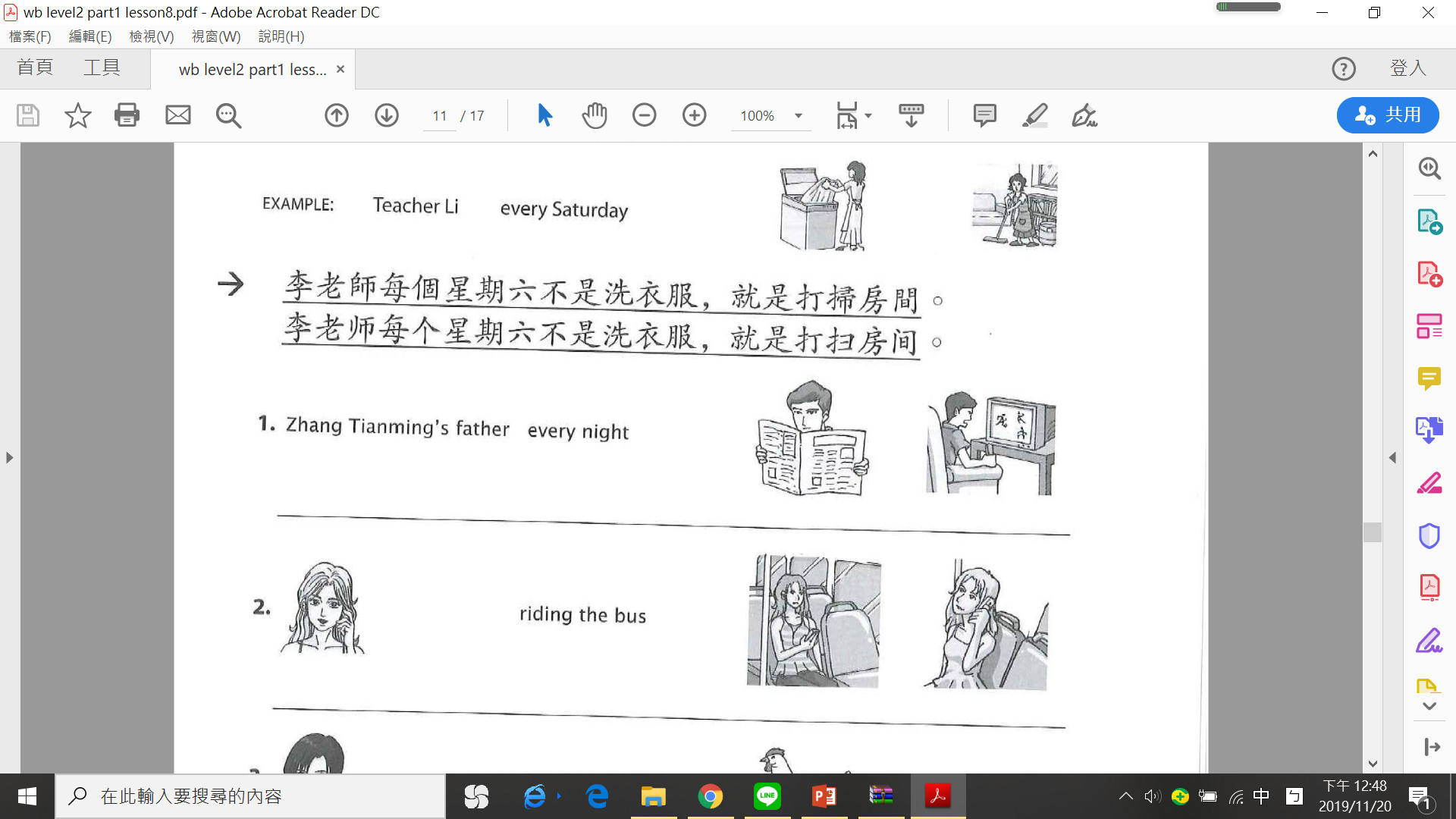 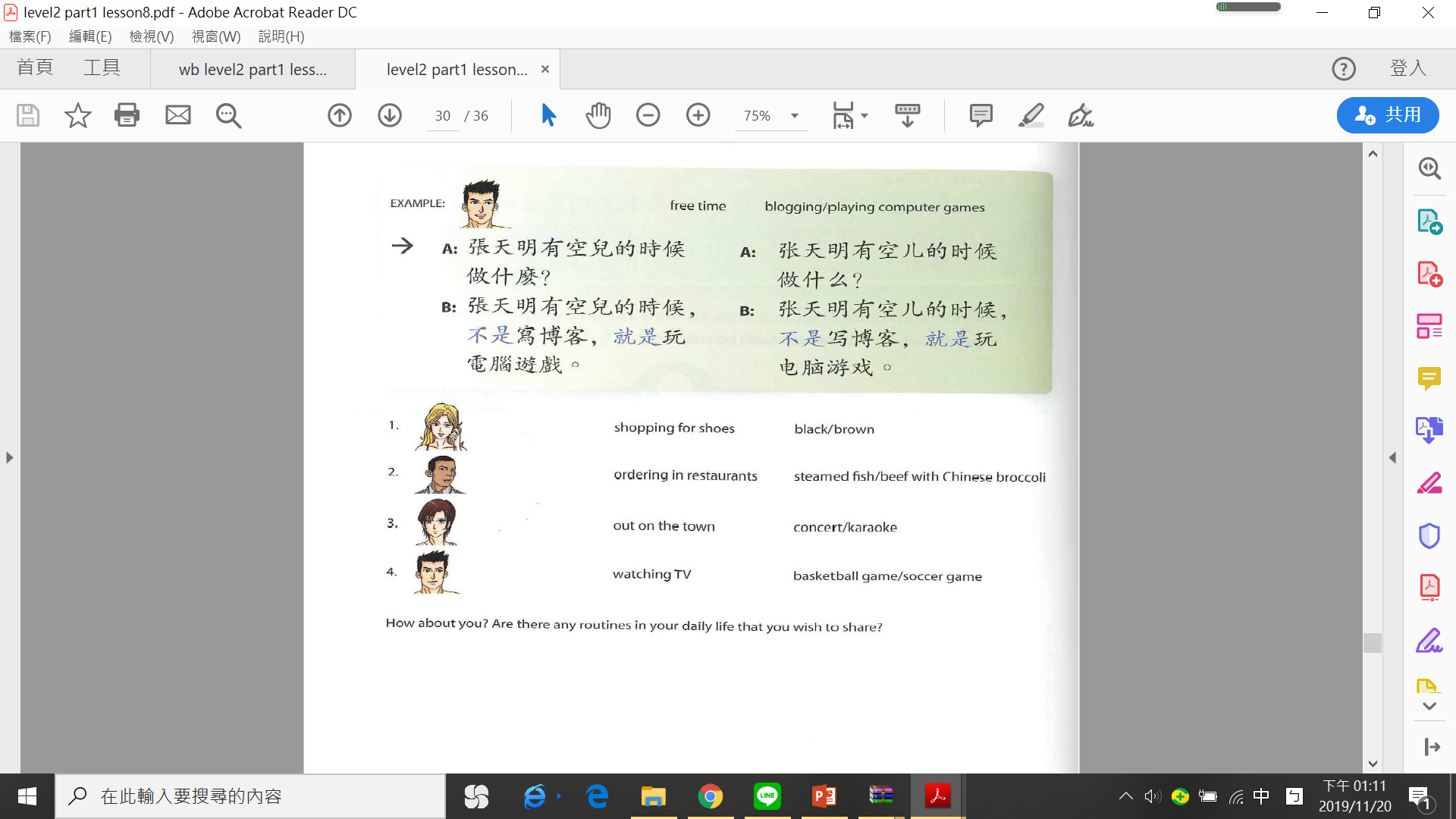 多(How …it is！)
父母挣钱_______(容易)啊！要好好珍惜(zhēnxī, cherish)！

小名，外面_____啊！乖乖待在屋子里，别出去乱跑。

这套外套_____，谁买给我都不要。
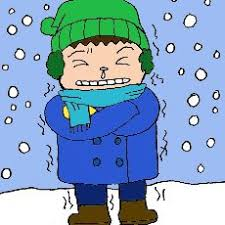 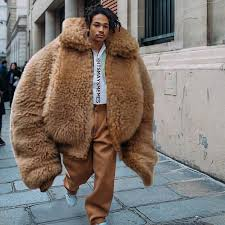